Transgenic Plants

(Genetically modified organisms (plants)
Genetically engineered plants))
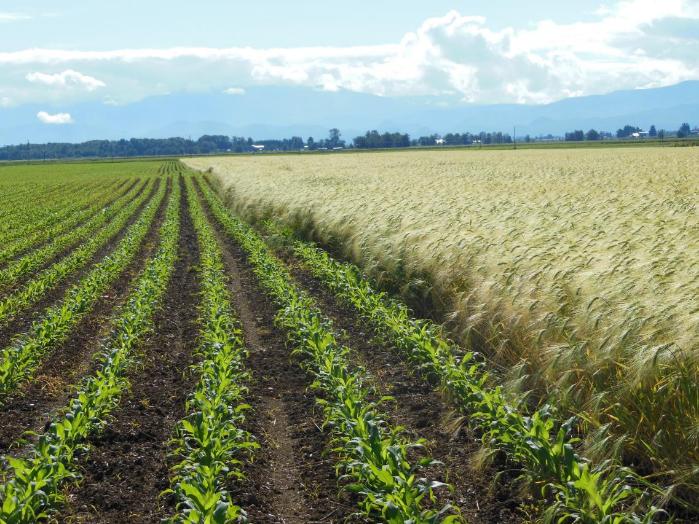 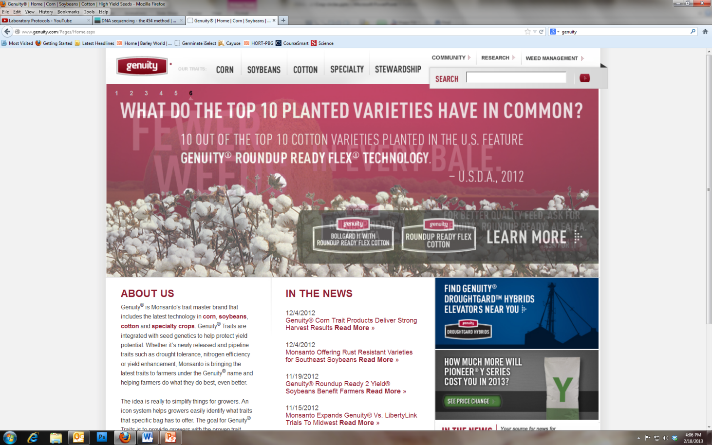 Why create transgenic plants? 
When there is no naturally occurring genetic variation for the target trait. 
Examples: 
 Glyphosate herbicide resistance in soybean, corn 
Vitamin A in rice 
Blue roses
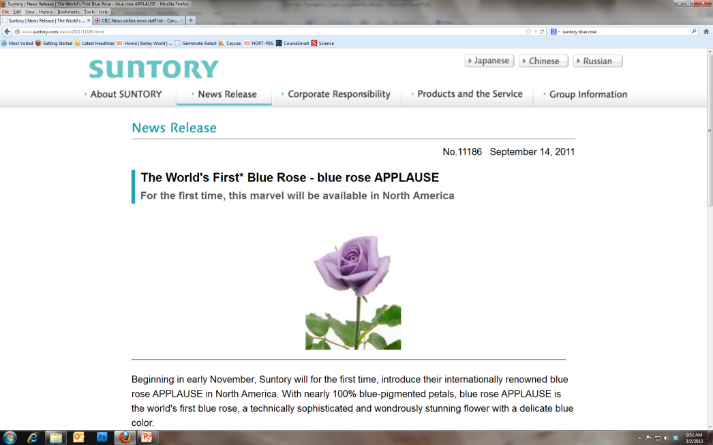 What genes to transfer? 
One gene to a few genes - the CP4 ESPS example 
Multiple genes - Golden Rice and Applause rose 
In principle, any gene (or genes)
ORIGIN      
        1 	cctttcctac tcactctgga caggaacagc tgtctgcagc cacgccgcgc ctgagtgagg
       61 	agaggcgtag gcaccagccg aggccaccca gcaaacatct atgctgactc tgaatgggcc
      121 	cagtcctccg gaacagctcc ggtagaagca gccaaagcct gtctgtccat ggcgggatgc
      181 	cgggagctgg agttgaccaa cggctccaat ggcggcttgg agttcaaccc tatgaaggag
      241 	tacatgatct tgagtgatgc gcagcagatc gctgtggcgg tgctgtgtac cctgatgggg
      301 	ctgctgagtg ccctggagaa cgtggctgtg ctctatctca tcctgtcctc gcagcggctc
CP4 EPSPS: The gene conferring resistance to the herbicide Roundup 

	The gene was found in Agrobacterium tumefaciens and transferred to various plants 

	Coincidentally, this organism is also used for creating transgenic plants
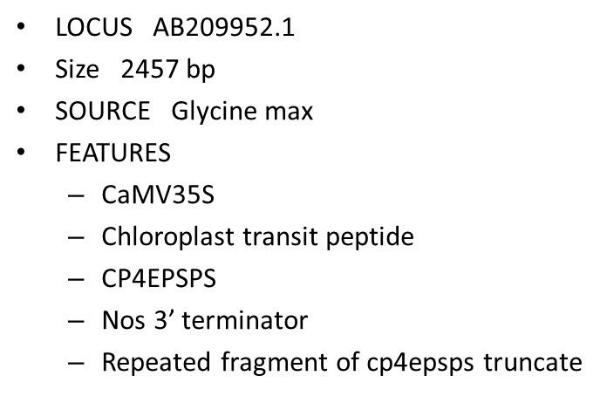 glyphosate
Glyphosate Herbicide
Glyphosate inhibits EPSPS enzyme - impeding the synthesis of aromatic amino acids
CO2

H2O

NH3
aromatic
amino acids
EPSPS
Proteins
CO2

H2O

NH3
aromatic
amino acids
EPSPS
Proteins
Commercial RR crops
"Two key elements needed for the development of commercially viable glyphosate-tolerant crops are: 
a resistant target enzyme 
sufficient expression of that enzyme within the transgenic plant”
Heck et al. 2005. Development and Characterization of a CP4 EPSPS-Based, Glyphosate-Tolerant Corn Event: Crop Sci. 45:329-339 (2005).
glyphosate
Roundup Ready Crops
When incorporated into the genome of  RR-susceptible plants, the Roundup ReadyTM gene (CP4 EPSPS) confers resistance to glyphosate
CO2

H2O

NH3
aromatic
amino acids
EPSPS
Proteins
CP4 EPSPS
"Golden Rice”

Creation of a biosynthetic pathway in rice using genes from daffodil and bacteria; portions of genes from pea, rice, and cauliflower  mosaic virus
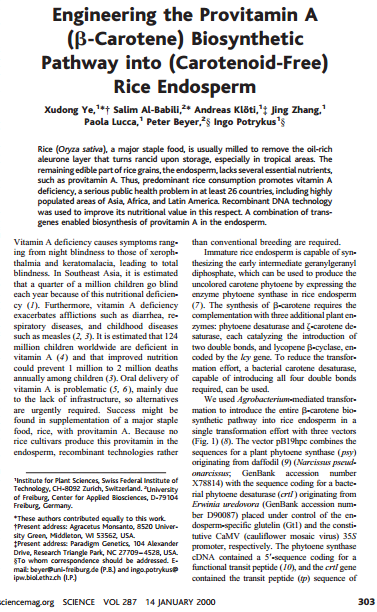 Golden Rice

Vitamin A deficiency in humans a serious problem
Rice is a major food crop
Rice lacks provitamin A
Create pathway for Beta-carotene synthesis
Phytoene synthase from Narcissus pseudonarcissus 
Phytoene desaturase from Erwinia uredovora
Endosperm-specific glutelin promoter from Oryza sativa
CaMV promoter from cauliflower mosaic virus 
Transit peptide sequence from Pisum sativum
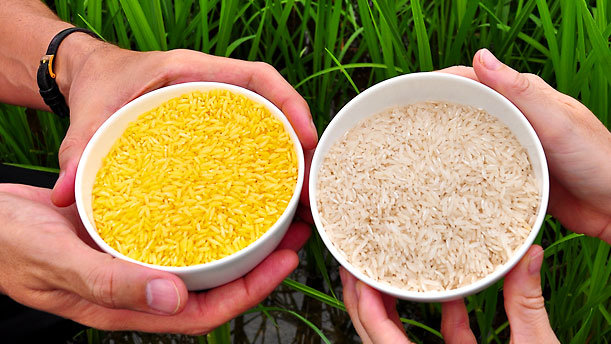 www.forbes.com
Constructing transgenes The minimal requirements for the transgene are a promoter, coding region, and terminator
General structure: 
5’---Promoter …..Coding region…….terminator---3’
Example: Bt gene with 35S promoter, nptII selectable marker, and Tnos terminator sequence
5’ --P35S…Bt…Tnos--//--P35S…nptII…Tnos---3’
Promoter: DNA sequence controlling spatial and/or temporal level of transgene expression. Promoters can be
constitutive 
CaMV 35S: from Cauliflower mosaic virus 35S rRNA gene

tissue specific 
Glutelin GT1: Endosperm specific 
inducible 
Cis-Jasmone: Arabidopsis genes induced by stress/wounding
Termination sequence:  DNA sequence signaling end of the gene during transcription.

TNOS: Nopaline synthase gene from Agrobacterium tumefaciens
T-DNA pGKB5 (7599 b.p.)

Bluescript polylinker : 1-104
Right Border : 105-622
24 bp sequence : 574-596
GUS coding : 638-2446
NOS terminator : 2505-2766
OCS terminator : 2767-3489
KanR (nptII) : 3490-4479
NOS promoter : 4480-4766
35S promoter : 4767-5924
BastaR (bar) : 5925-6513
g7 terminator : 6514-6768
Left Border : 6790-7525
24 bp sequence : 6963-6986
Bluescript polylinker : 7526-7599

GGAAACAGCTATGACCATGATTACGCCAAGCTCGGAATTAACCCTCACTAAAGGGAACAAAAGCTGGAGC
TCCACCGCGGTGGCGGCCGCTCTAGAGGATCCCCCCACAGACAGCTCCGTAGCCCTCGTTCTCCTTGGAG
TTCTTCGGGAAATGGATCTTTCGATTCCCGATGATGTCTCTCTTATCTGCTTTGACGACGCCGACTGGAC
Selectable Marker:  Encodes a protein (enzyme) that allows the transformed cells to grow while the growth of the non-transformed cells is inhibited. Examples include
Antibiotic resistance 
Herbicide resistance
“Among the most widely used antibiotic resistance genes as selectable markers are neomycin phosphotransferase II (nptII) and hygromycin phosphotransferase (hpt). The enzyme NPTII inactivates by phosphorylation a number of aminoglycoside antibiotics such as kanamycin, neomycin, geneticin (or G418) and paromomycin. Of these, G418 is routinely used for selection of transformed mammalian cells. The other three are used in a diverse range of plant species, however, kanamycin has proved to be ineffective to select legumes and gramineae.
Hygromycin phosphotransferase is a suitable marker system for both plant and animal systems. The HPT enzyme inactivates the antibiotic hygromycin B. Hygromycin is usually more toxic than kanamycin and kills sensitive cells more quickly. It is nowadays one of the preferred antibiotic resistance marker systems for transformation of monocotyledonous plants, particularly gramineae (cereals and forages).”
http://www.patentlens.net/daisy/Antibiotic/g1/1155.html
Selectable Marker:  Encodes a protein (enzyme) that allows the transformed cells to grow while the growth of the non-transformed cells is inhibited. Examples include
Herbicide resistance
“..Members of the genus Streptomyces produce bialaphos, which leads to the production of glufosiante, ultimately inhibiting  glutamine synthetase. The biochemical and toxicological characteristics of glufosinate have made it a popular, nonselective herbicide, which has been commercialized under the names Basta®, Buster® and Liberty® by Bayer Crop Science. Other Streptomyces spp. can detoxify glufosinate by producing an acetylating enzyme via production of a phosphinothricin acetyl transferase (PAT) enzyme encoded by the bar (bialaphos resistance) gene. Treatment of genetically modified plants carrying a bar gene with glufosinate or bialaphos provides a very efficient means of selection in genetic transformation protocols.”
http://www.patentlens.net/daisy/Phosph/g2/710.html
Selectable Markers. Details and examples of selectable markers
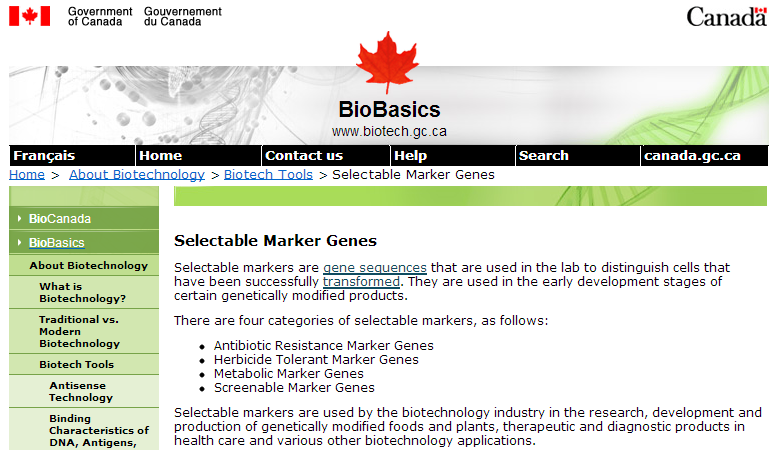 Reporter genes:  Genes that, upon expression in the transgenic plants, provide a clear indication that genetic transformation did occur, and indicate the location and the level of expression.  
 
Glucuronidase (GUS)
Luciferase, green fluorescent protein (GFP)
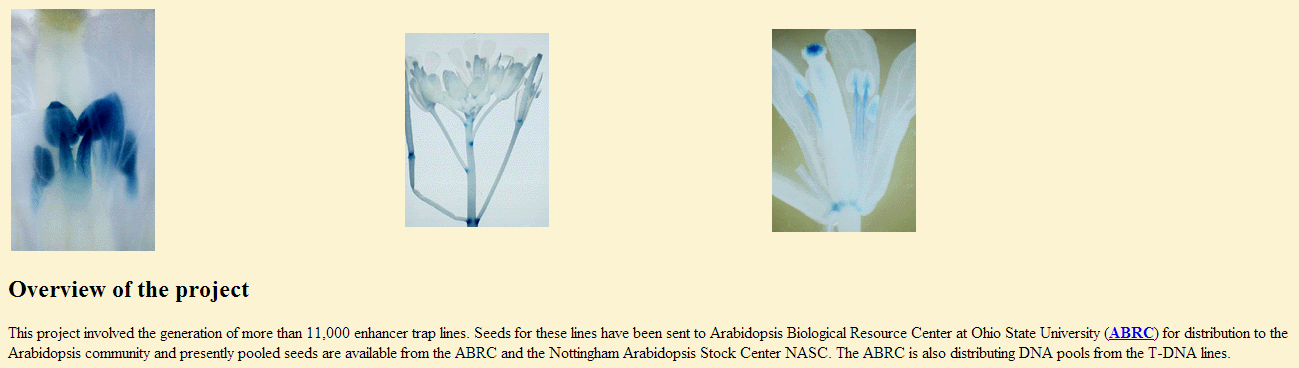 GFP: So many ways to be green
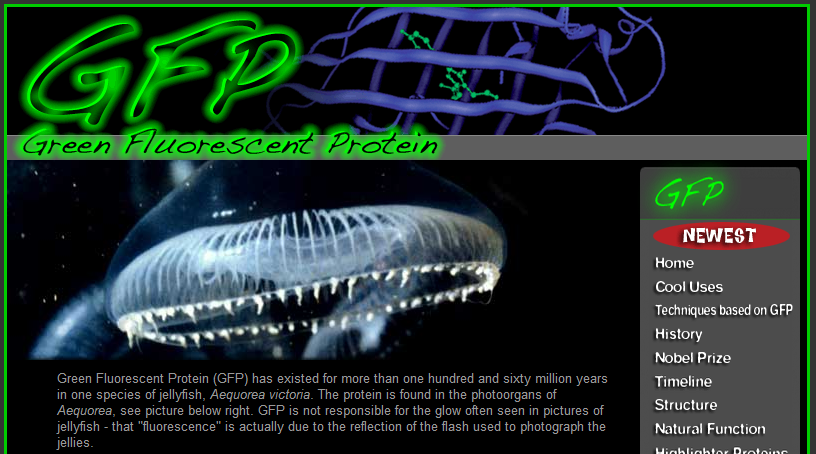 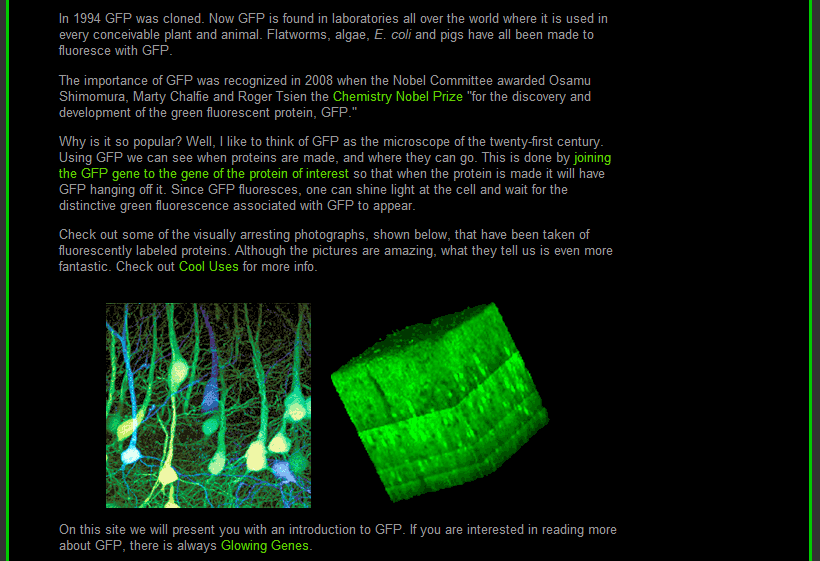 Transformation procedures: 

In order for a transgene to be inherited, it must be incorporated into the genome of a cell which will give rise to tissues which will be asexually propagated or to tissues which will undergo gametogenesis

The two principal mechanisms for transforming tissues with a transgene   
Biolistics = “Gene gun” 
Agrobacterium tumefaciens = “Agro”
The gene gun 

Micro projectile bombardment or the biolistic method
Small metal particles are coated with the transgene DNA 
Particles are delivered to target tissues via an explosive force
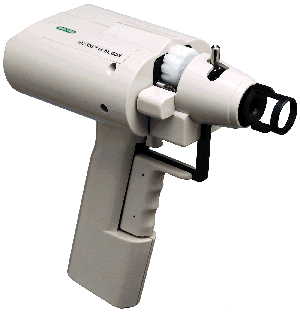 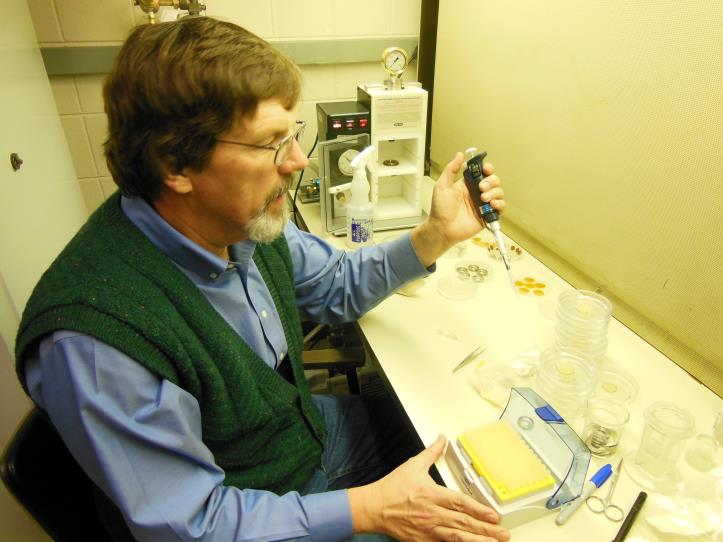 “The Helios Gene Gun is a new way for in vivo transformation of cells or organisms apy and genetic immunization (DNA vaccination)). This gun uses Biolistic ® particle bombardment where DNA- or RNA-coated gold particles are loaded into the gun and you pull the trigger. A low pressure helium pulse delivers the coated gold particles into virtually any target cell or tissue. The particles carry the DNA so that you do not have to remove cells from tissue in order to transform the cells.”
The Agrobacterium method 

Agrobacterium tumefaciens is a soil bacterium causing a root disease called crown gall

In the case of disease, A. tumefaciens invades the host plant and transfers a piece of its own DNA to the host genome

For transformation, A. tumefaciens has been engineered to carry and transfer transgenes and to not cause disease
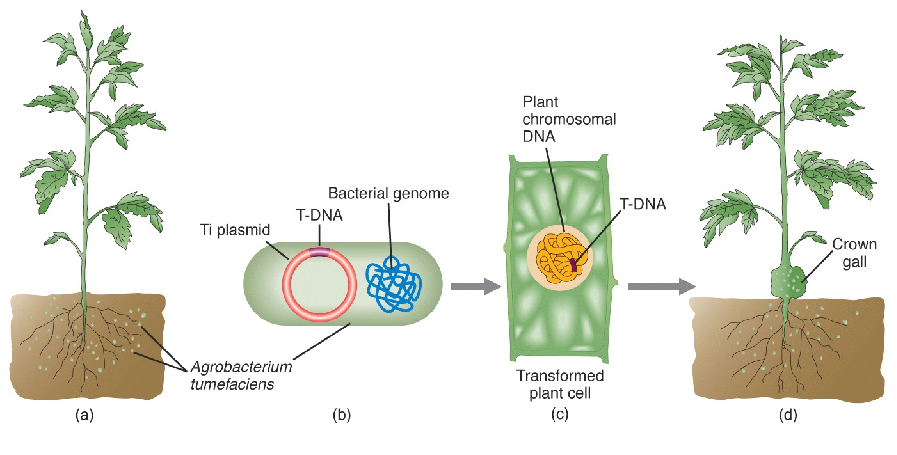 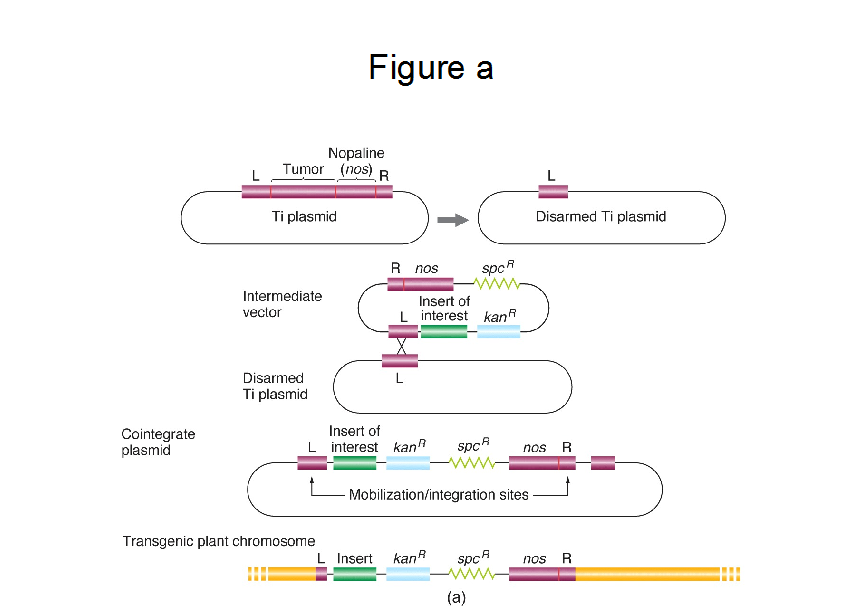 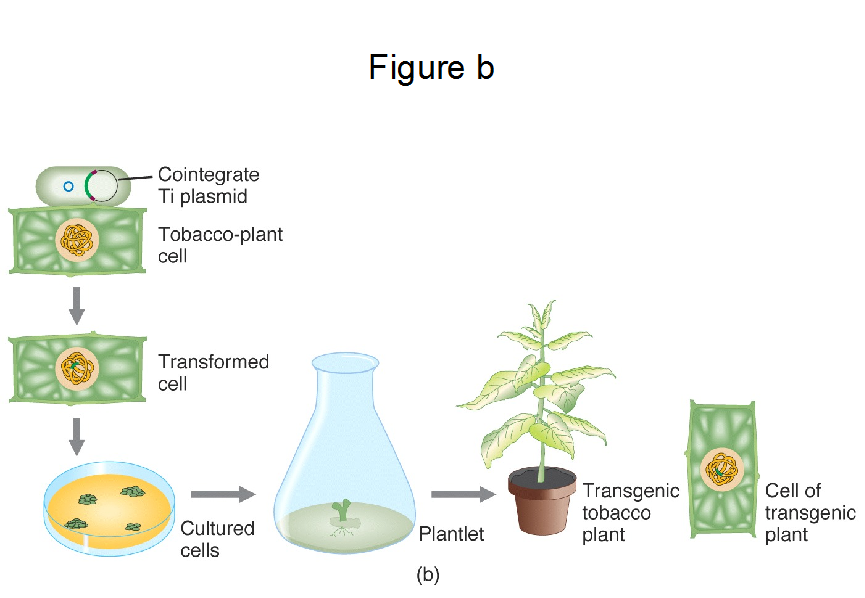 Selection and regeneration: a plant with one copy of the transgene is a hemizygote (heterozygous for transgene)
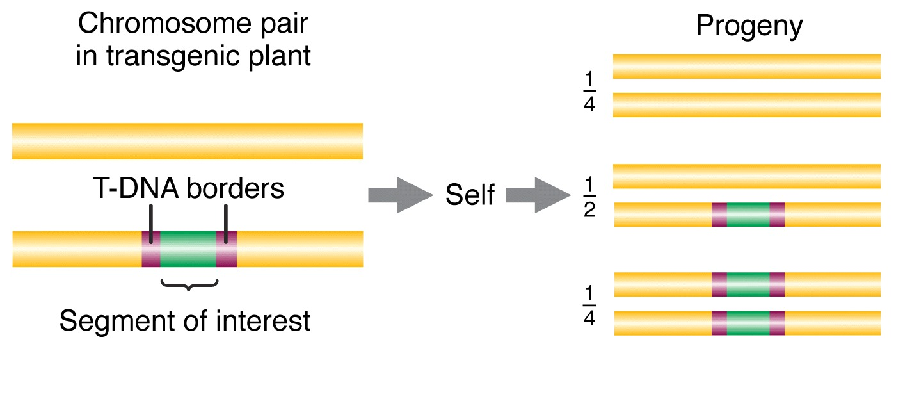 Concerns regarding transgenic plants
Cultural/ religious issues - e.g. animal genes in plants 
Dietary concerns - e.g. allergies to novel proteins 
Gene escape - e.g. RoundUp Ready beets 
Non-target organisms - e.g. transgene plant products/ parts with unanticipated consequences 
Wasting precious genes one at a time - e.g. widespread use of single Bt genes could provide intense selection pressure for resistant insects, rendering the use of Bt spray ineffective 
Ownership - e.g. transgene technologies, and genes, are generally subject to intellectual property protection
Bringing it all home….to Oregon  

Herbicide resistant bentgrass in Oregon (For the Willamette Valley sugarbeet story, see Lecture 1)
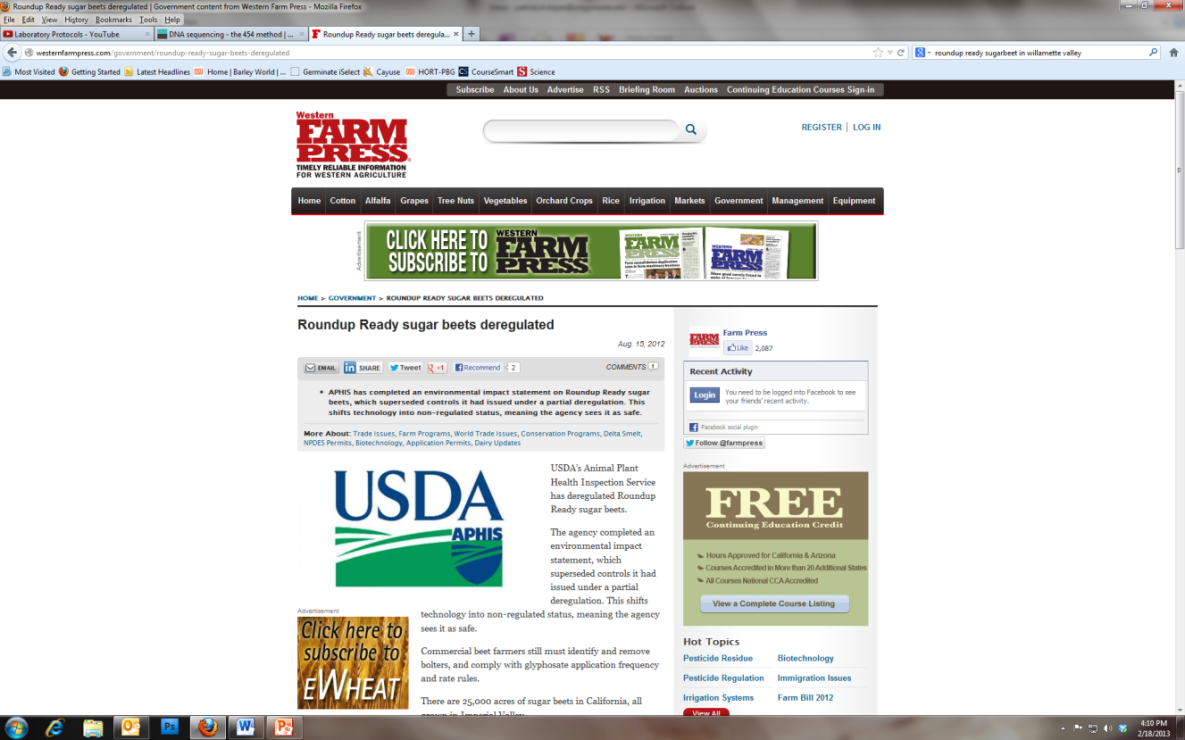 The plant: Creeping bent grass (Agrostis stolonifera L.)
Golf greens 
Considered a weed in eight countries 
Other Agrostis species (250 worldwide; 34 North American; 24 native) 
Diploid to polyploid 
Sexual propagation 
Outcrossing 
A. stolonifera is obligate outcrossing 
Small seeds
Asexual propagation 
stolons 
rhizomes
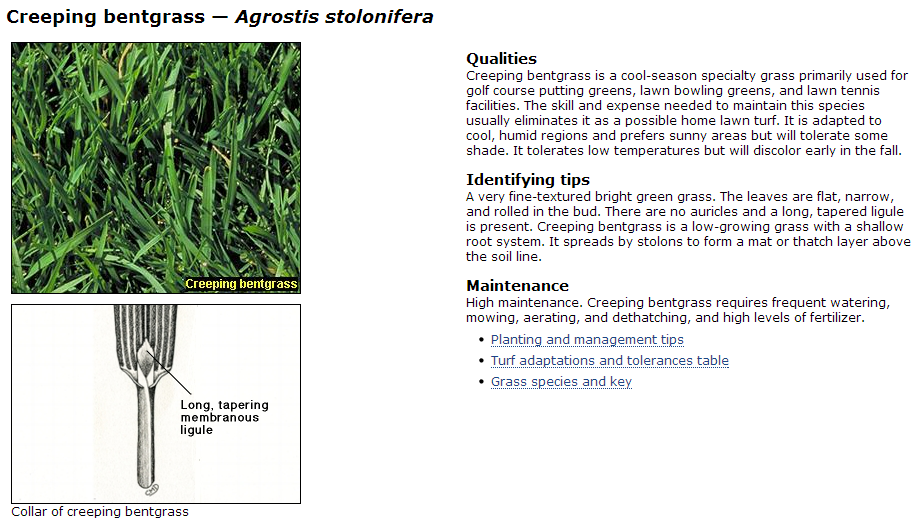 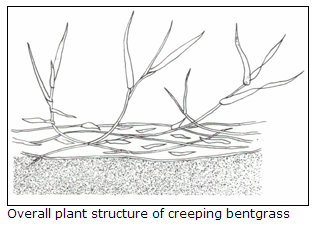 The gene: CP4 EPSPS
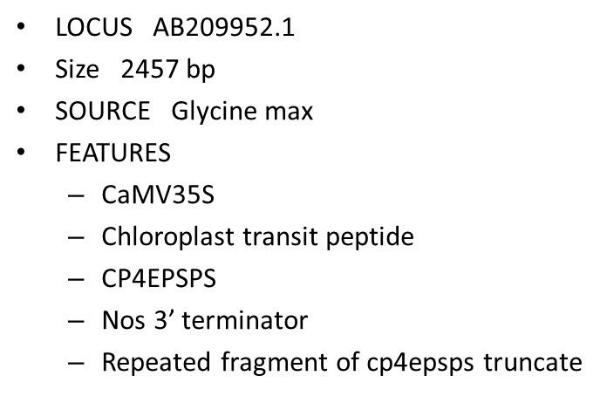 The case:
2003 
Under APHIS permit, 162 ha test in Jefferson county of glyphosate-tolerant GM creeping bentgrass (event ASR368 by Scotts and Monsanto). The test was conducted within a 4453-ha control area established by the Oregon Dept. of Agriculture.
2004: 
2.5 ha of production. 
Documented gene flow primarily within ~ 2 km but up to 21 km (Watrud et al. 2004. PNAS 14533-14538) 
Gene flow documented via seedling tests using 
protein detection (TraitCheck)
PCR (using transgenic soybean CP4 EPSPS; GenBank Accession No. AF464188.1, 
sequencing of cloned PCR products.
The case:
2005: 
No production 
Continued sampling 
2006: 
Detected plants expressing transgene - demonstrated pollen transfer and seed dispersal (Reichman et al. 2006. Mol. Ecology 15: 4243-4255) 
Gene flow documented via using TraitChek, PCR, and sequencing 
2007: 
Issue settled with civil penalty 
2011: 	Transgenic plants in central and southeastern Oregon
2012: 	Transgenic plants in Oregon and Idaho 
2013, 2014, 2015, 2016, 2017……monitoring and reporting
What is and what is not a transgenic plant?
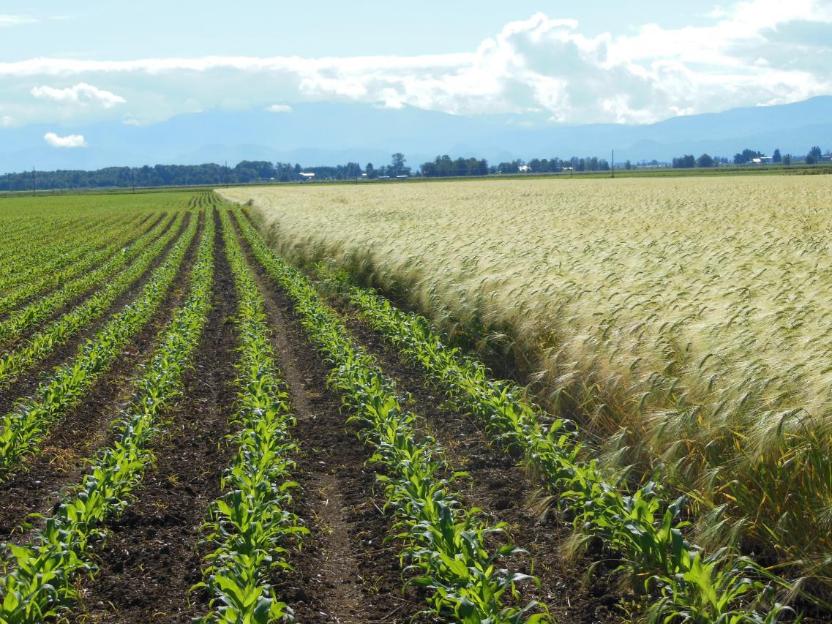 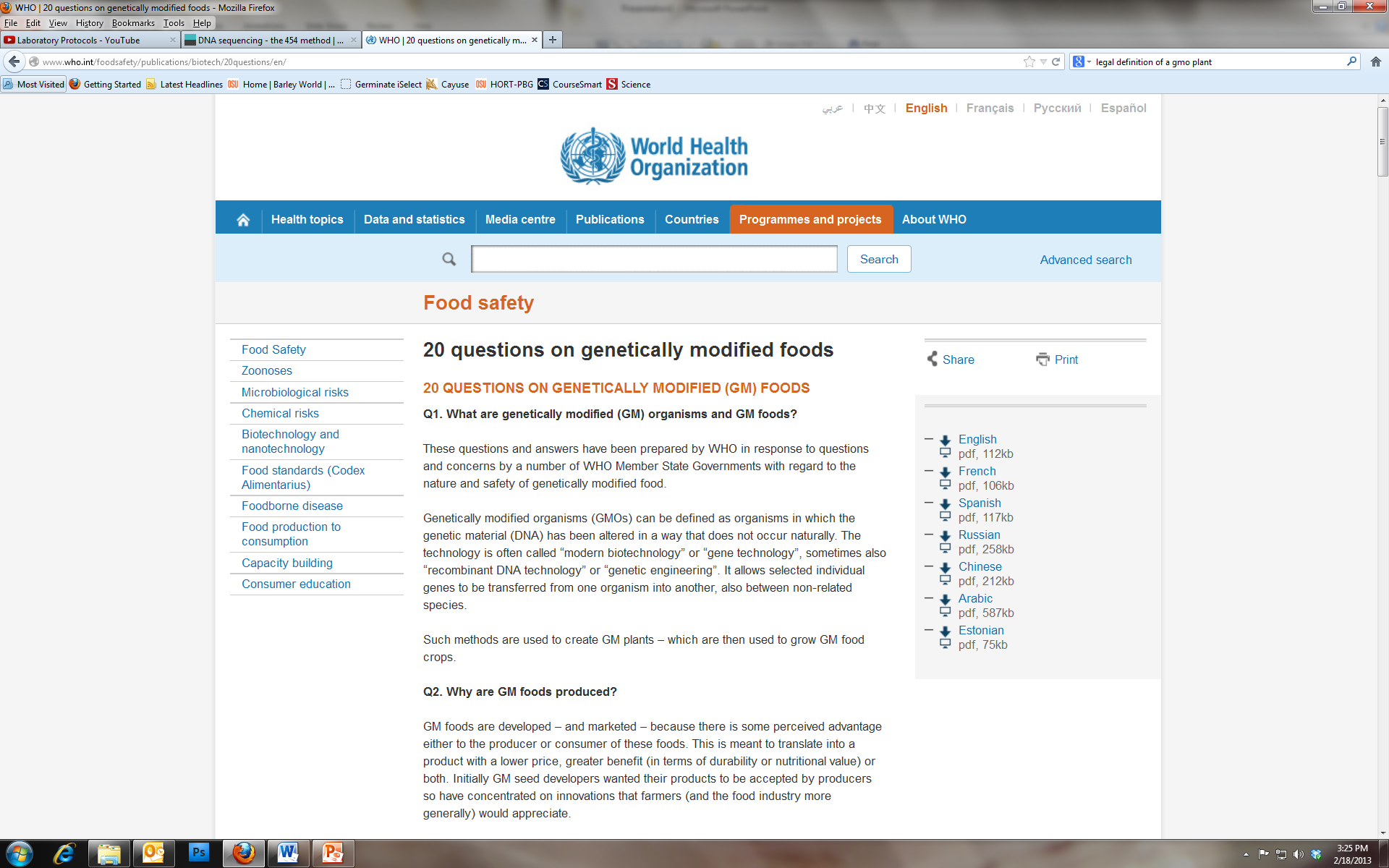 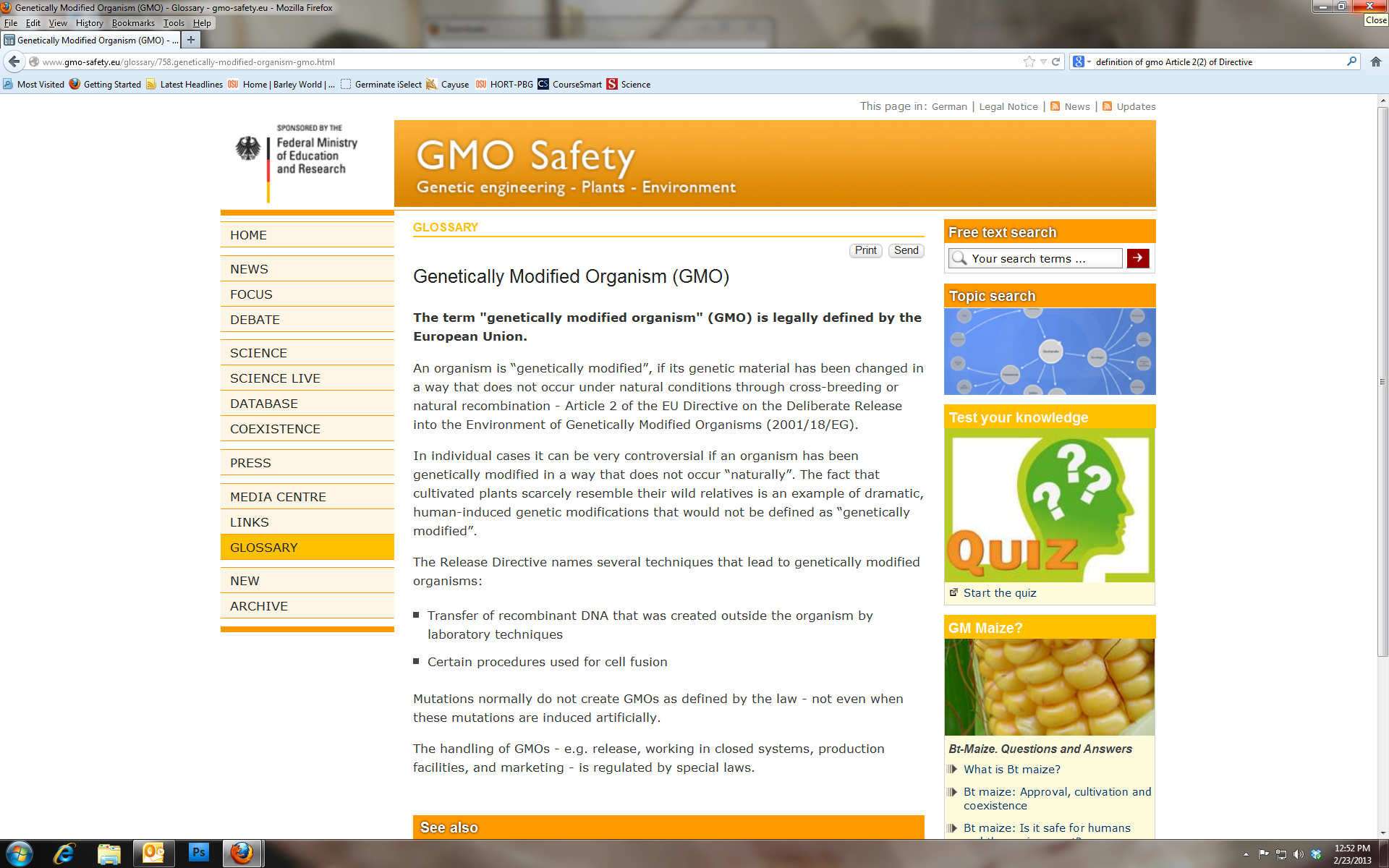 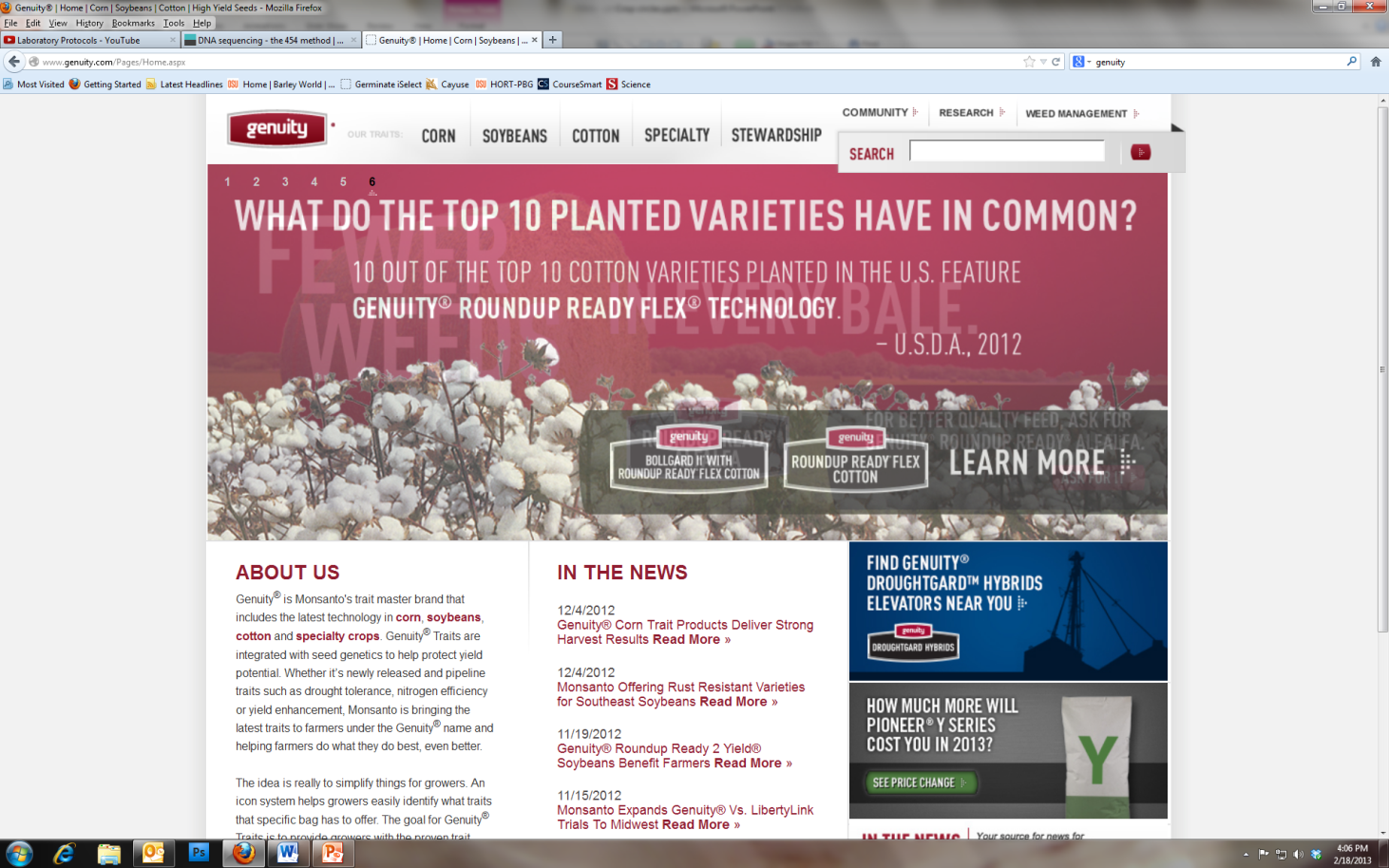 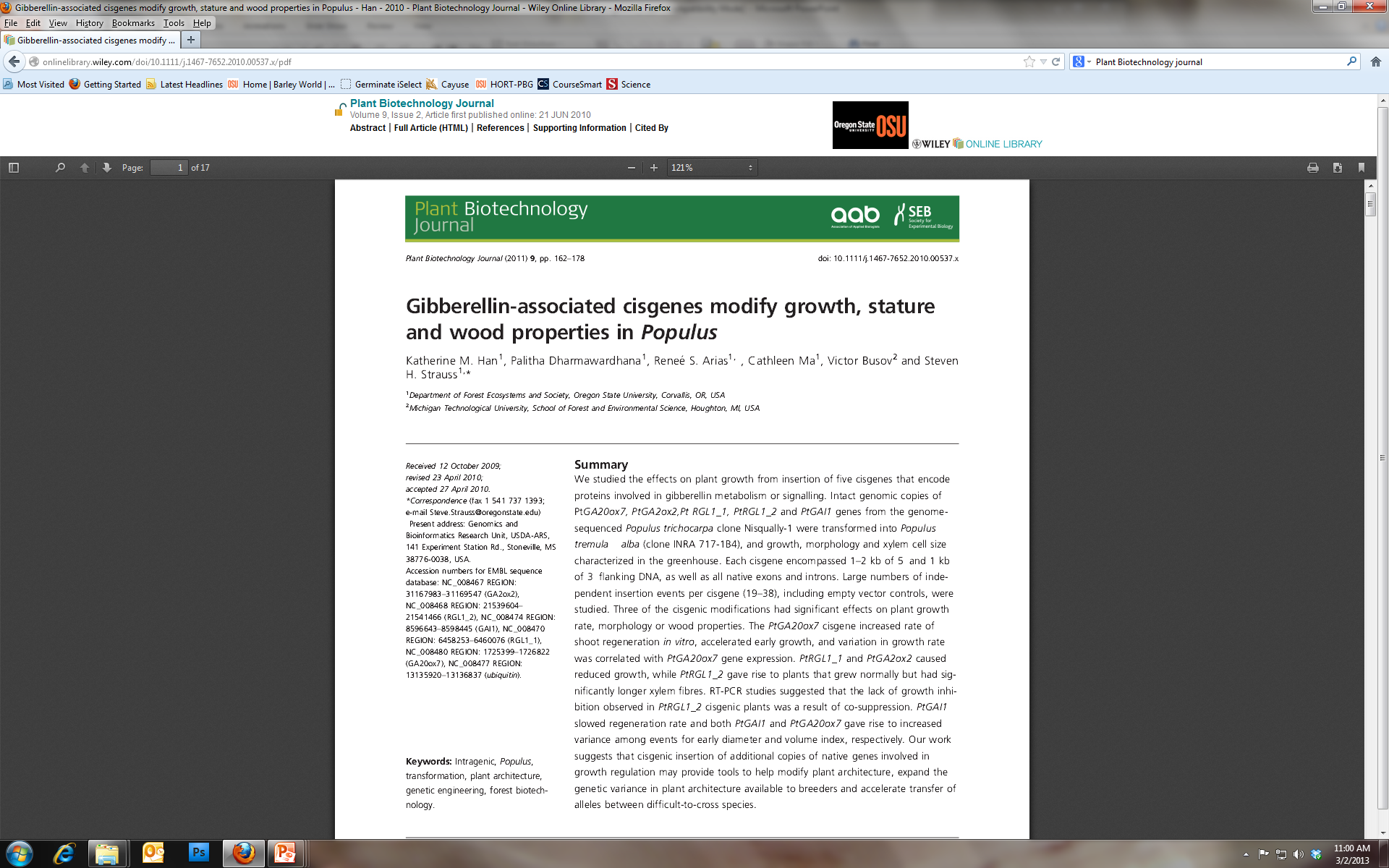 “Our work suggests that cisgenic insertion of additional copies of native genes involved in growth regulation may provide tools to help modify plant architecture, expand the genetic variance in plant architecture available to breeders and accelerate transfer of alleles between difficult-to-cross species.”
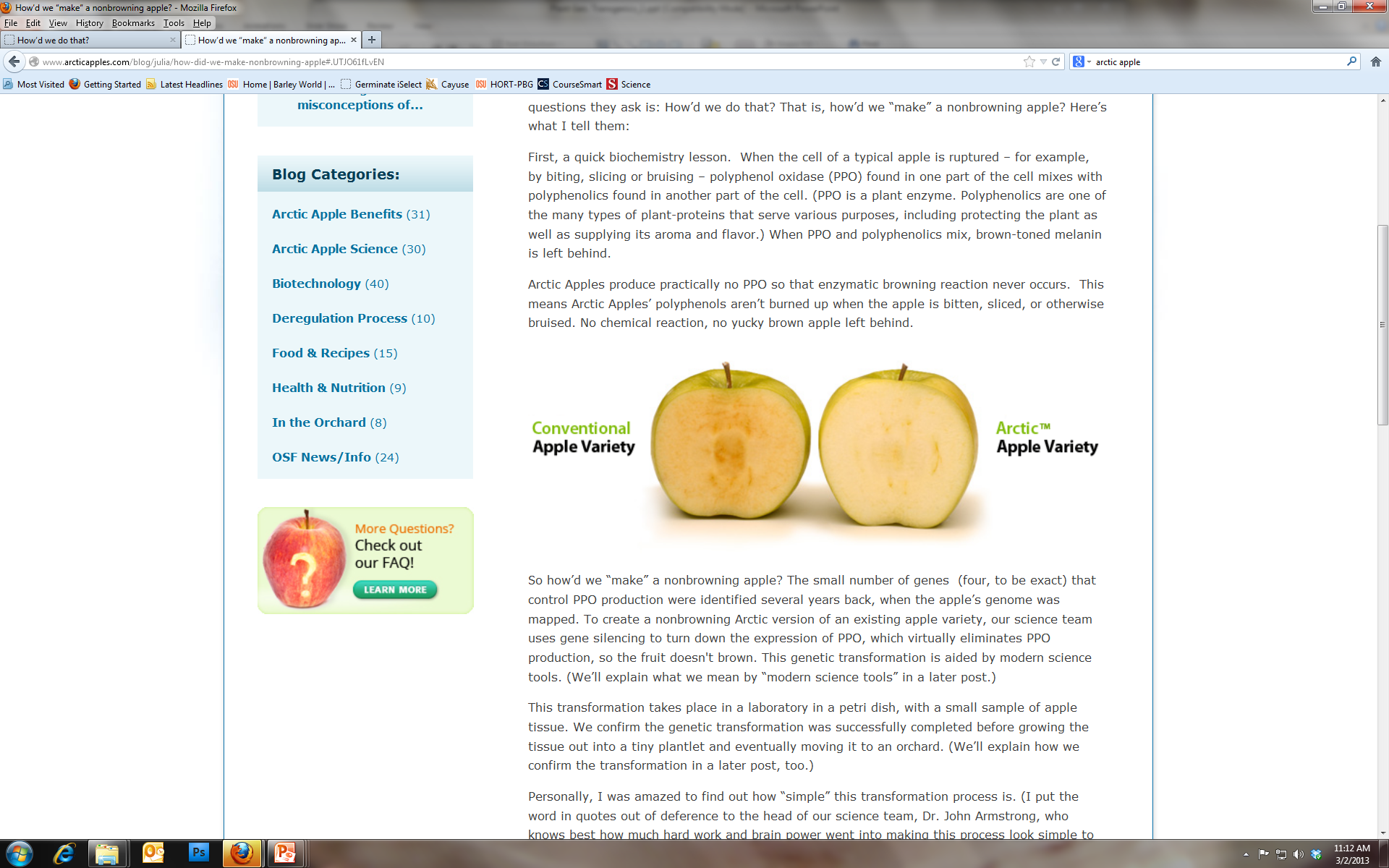 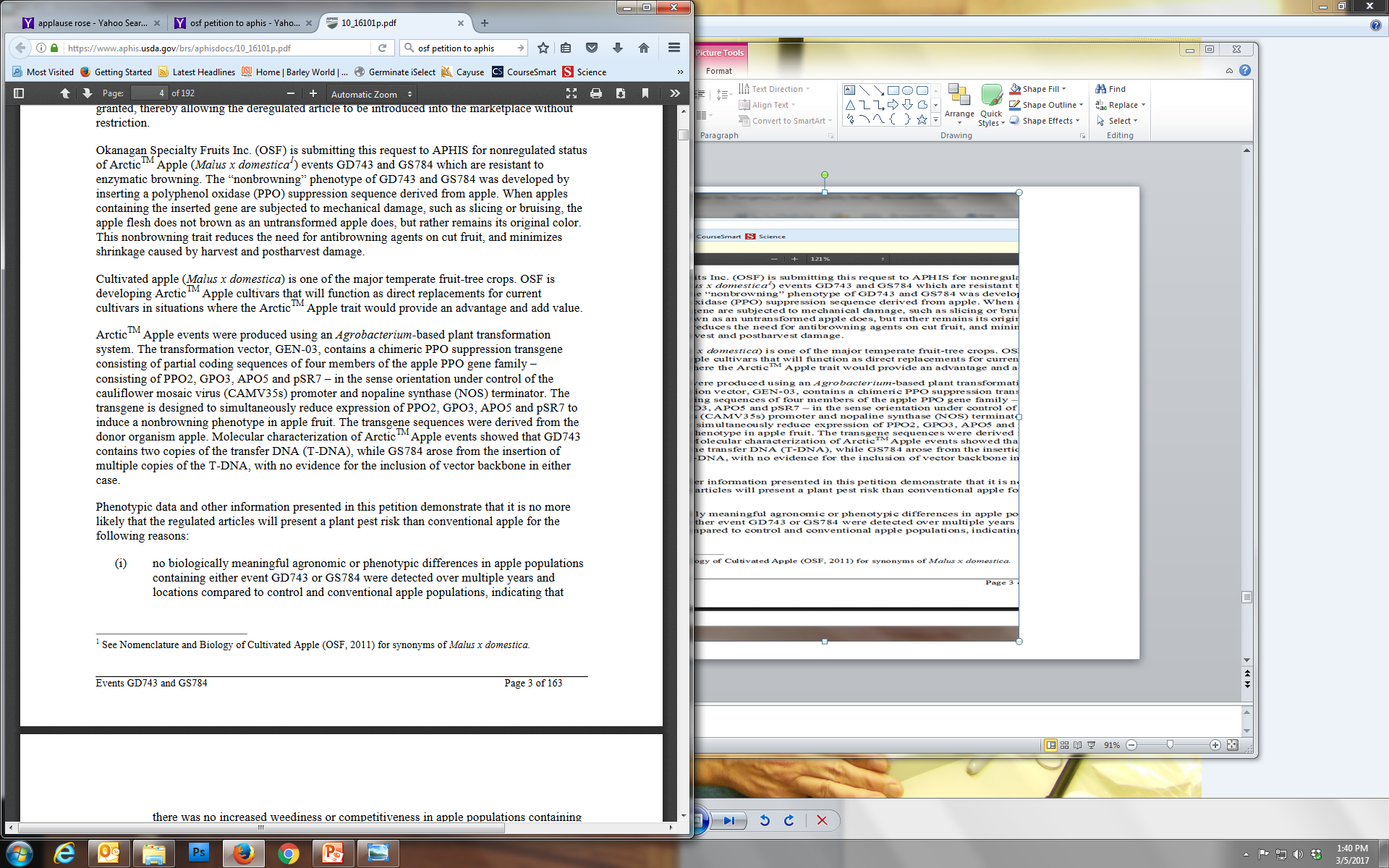 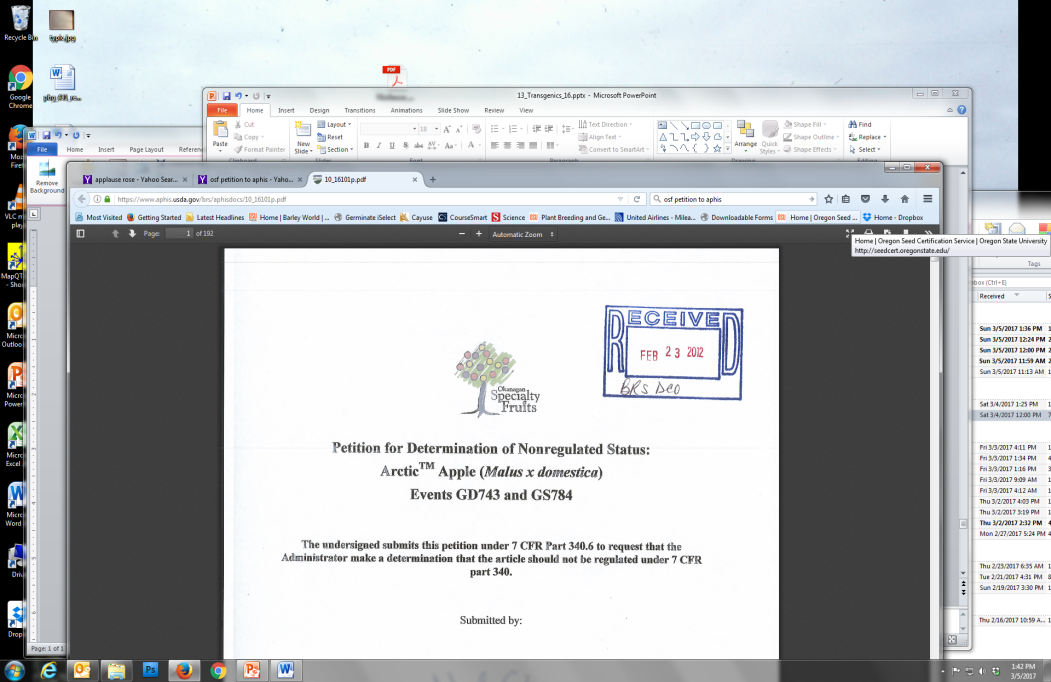 http://www.nature.com/nrg/multimedia/rnai/animation/index.html
Transcription Activator Like EffectorNucleases - TALENs
Use TALEs to bind to a particular DNA region
Double Strand Break
Non-Homologous End Joining repair – error can alter function
Introduce new sequence
Exogenous DNS
Homology Directed Repair
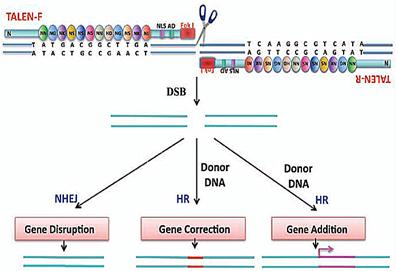 Clustered Regularly Interspaced Short Palindromic Repeats (CRISPR)
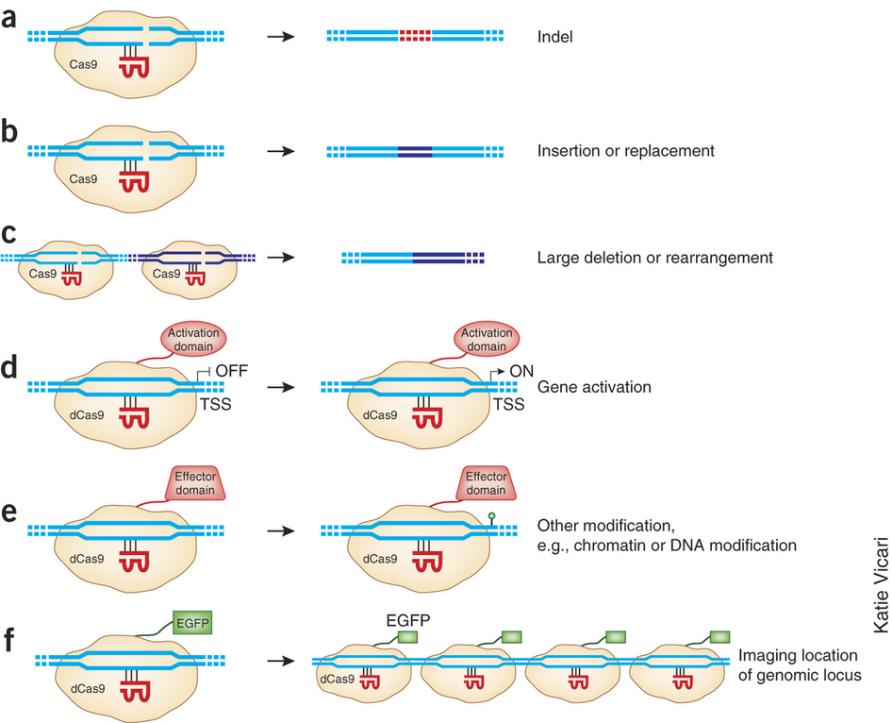 RNA guided nucleases with custom specificities for genome editing
Modify endogenous genes rapidly and efficiently
Regulation?
https://www.youtube.com/watch?v=2pp17E4E-O8
Genome Editing Example
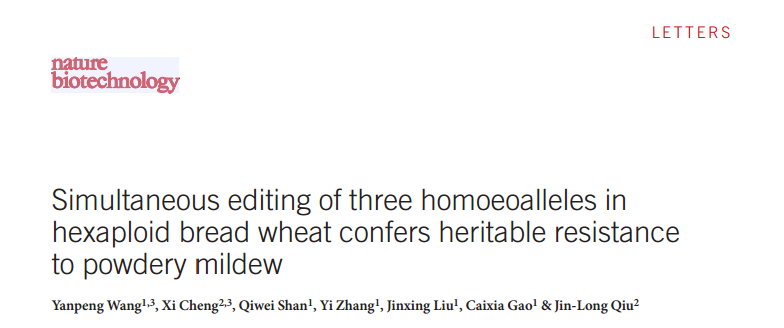 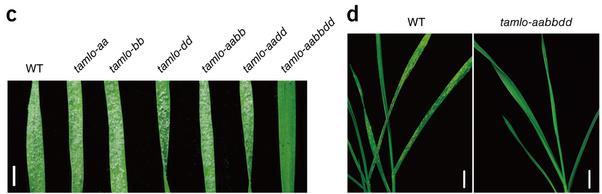 Comparing  “- enics” and  “edits”
Translation and beyond
DNA
Transcription
Wild type gene
1
ATGCTC
Add a gene
2
+   transgene
ATGCTC
No protein, no phenotype
3
ATGCTC
+  RNAi construct
Degrade wild type mRNA
4
ATCTC
+ CRISPR construct
Change wild type DNA code